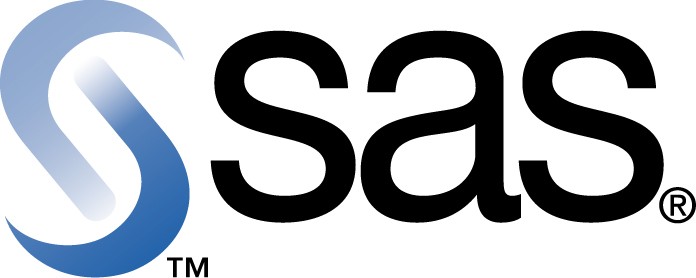 An Introduction
Katherine Nicholas & Liqiong Fan
Outline
Basics
Getting Data Into SAS
Data Steps
Procs
Saving Datasets and Stats
Homework
Basics: The Windows
4 main windows:
The editor window is for programming.

The log allows you to monitor the execution of your program.
Red -> error
Blue -> generally means you’re good, but watch out for “
    observations read”
No print in log:
       proc printto log="nul:"; run; 
   ods listing close; 
Options symbolgen mlogic mprint mfile;

The output window shows the results of your procs and will generally be unchanged by data steps.
Supress output in output windows: noprint

The results viewer window displays results from procs in html format.  Version 9.3 always uses this window instead of the output window, but it can be called in any version with an ods html statement.
[Speaker Notes: ods html body='ttest.htm' style=HTMLBlue;]
Basics: The Windows
2 secondary windows:
 Explorer shows existing SAS folders and libraries.
Your datasets will be in Work unless your have specified a different library.
 Results is like a table of contents for the output/results viewer window (depending on which version you are using).
Libraries
Libraries give us a way to permanently store datasets
Must be assigned before we can call the library (“libname” statement)
Called by “library.” before data name
Example:  
libname valid "C:\Users\Liqiong\Desktop\PUDS\SAS Datasets"; 
DATA valid.ims3;
.....
RUN;
If no library is specified, all data is stored in the default WORK library
This library is temporary and is cleared when SAS closes
Getting Data Into SAS
3 ways:
Manual input
Infile
Proc import (program or use the drop down menu)
Issues to Consider:
Character $ verses Numeric Variables
Once in SAS, variables can be converted back and forth with put and input.
Syntex: 
Newvar = Put(oldvar, format)
Formats: $length
Using characters under numeric environment
Format of the data
Temporary VS. permanent
Data Steps: Set, Sort, and Merge
I can copy a dataset or append one dataset to another with set.
This will effect the number of observations/rows.
However, if I want to combine information from the same subjects, I need to use merge.
This will effect the number of variables/columns.
I need a unique identifier to be present in both datasets to merge them, and I have to pre-sort on this.
Data Steps:Creating Variables and Drop/Keep
New variables can be exact copies of existing variables or functions thereof.
Functions of missing variables are missing.
Syntax: newvar=function(existingvar)
Useful fucntions:
mean()
sum()
int()
We can choose to retain all of our variables, keep only the important ones, or drop those that we no longer need.
[Speaker Notes: Keep in mind when you “keep” or “drop” variables, use their old name if you rename those variables.]
Useful Functions:
LOG: base e (natural log)
LOG10: base 10
SIN, COS, TAN, ARSIN, ARCOS, ARTAN
INT: drops fractional part of number
SQRT: square root 
ROUND(X, .1), ROUND(X,1), ROUND(X,100)
MEAN(A,B,C); MEAN(OF X1-X5)
Careful with missing values
MIN, MAX, SUM, STD, STDERR, N, NMISS, ABS
CEIL(), FLOOR()
UPCASE(), LOWCASE()
FIRST. , IN()
Data step:
Create several datasets within one data step
Example
 data all
		trt (keep = id trt age)
	  	ctl (keep = id trt medication)
 set complete;
		.
		.
		.
		
	output all;
	if trt = 1 then output trt;
	if trt = 0 then output ctl;
 run;
Data Steps:Do Loops
Do loops are very helpful if you want to perform operations on only certain subsets of observations, or if the operation that you want to do depends on the data in some way.
They are very helpful for iterative processes like simulation or numerical approximation algorithms.
Every do loop must be closed by an end statement.
Loops within loops are allowed and often necessary.
Data Steps: If/Then
Conditional statements can be used to manipulate data in a data step.

Syntax:
			if condition then action;
       	  		   else if condition then action;
	    		   else action;
Rules:
I can use and/or in the condition, but not in the action
If there are multiple if/then statements in a single data step, previous statements can be overwritten by later ones.  This can be avoided with else if.
Be careful of missing values.
Where can be used if you only have one condition to specify.
Useful commands:
lt or <
gt or >
le or <=
ge or >=
eq or =
not eq or not =
Other procedures: proc sql
Very helpful command
Syntex: 
	PROC SQL options;
	SELECT column(s)
	FROM table-name | view-name
	WHERE expression
	GROUP BY column(s)
	HAVING expression
	ORDER BY column(s);
	QUIT;

Example: 
	proc sql;
	create table ct4 as
		select *, min(abs(time)) as pick
			from ct3
			group by subjectid
			having abs(time) = calculated pick;
	quit;
Procs
Any canned procedure in SAS is called a proc.
Commonly used procs include:
sort
freq
means
univariate
ttest
reg
logistic
anova
glm
mixed
glimmix
gplot
Syntax is different depending on which proc you are using and can be found in the online SAS documentation @ http://support.sas.com/documentation.
Useful Statements:
By (to do stratified analyses)
Class (for categorical variables)
Var (for continuous variables)
Output (to save data for later)
Saving Dataset and Stats:Labels and Formats
Before we can give data or results to others, we need to make sure that the format is meaningful.

The label= options changes the name assigned to a variable and can be used in a data step or proc.
Syntax: var(label=“name”)

Rename variables: rename
Syntax: rename old = new;

The format statement can be used to change the labels associated with the actual values of a variable.
[Speaker Notes: Add temporary format to variables for a particular result/output, like frequency table, or permanently for all outputs in your analysis.]
Formatting data values
Examples
YES/NO is oftentimes coded as 1/0 in databases
1,2,3 may correspond to ‘mild,’ ‘moderate,’ and ‘severe’

Syntax:
	PROC FORMAT LIBRARY=mylib; *creates permanent formats;
	VALUE fmtgender 	0=‘male’
				1=‘female’;
	RUN;

Calling formats in the DATA step
	 DATA example; *make the dataset a permanent dataset in my library;
  set example;
  format gender fmtgender.;
  RUN;

Use “OPTIONS FMTSEARCH=(mylib);” outside of PROC and DATA steps for predefined data format
Saving Datasets and Stats:Dates
A value that represents the number of days between January 1, 1960, and a specified date
Always be sure to format your dates in SAS as they are particularly troublesome.
Example: “14686”  date9. and it returns the form “17MAR2000”. 
Some helpful Functions for working with dates:
day()
month()
year()
datepart()
substr()
Good website for reference of SAS data format:
http://v8doc.sas.com/sashtml/lrcon/zenid-63.htm
Exporting Datasets and Stats:Exporting
As many of your investigators will not have SAS, you will also need to be able to export your data into other forms including:
.xls (excel)
.txt (text file)
.csv (works for most software)
The export wizard is very easy to use, but proc export is also available.
[Speaker Notes: If only want to save sas dataset……]
Exporting Datasets and Stats:ODS
Output can also be formatted and saved for later use with the ODS statement.
Some file types include:
.rtf
.pdf
.html
You can also specify a style with the style= option; file = “” option.
More on ODS graphics later.
Homework
Two data sets:
Subject: ID, gender (1=“male”), treatment (1=“treatment”), age
Score: ID, Total NIHSS score, time of evaluation

What you need to do:
Divide subjects into 4 groups based on the order of subject ID (i.e. 25 subjects per group)
Test the distribution of gender is the same between treatments
Create 5 data sets:
Only male or female
Only subjects having largest total NIHSS score within each group
Only subjects having closest evaluation time within each group
Output data set from proc freq procedure: cell count and percent, row percent, column percent, test statistic and P-value for the Chi-squared test.